Do NOW
1) What does consciousness mean?


2) Give some examples of consciousness? What about unconsciousness? 


3)What are some ways where we can alter our consciousness?
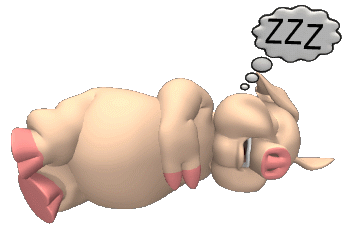 Chapter 4: Consciousness: Sleep, Dreams Hypnosis and Drugs
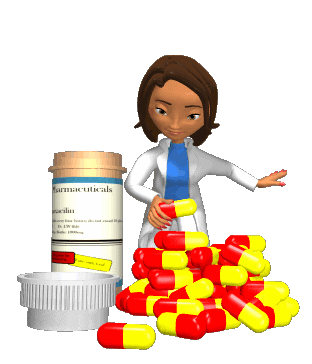 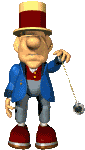 States of Consciousness (2–4%)
Understanding consciousness and what it encompasses is critical to an appreciation
of what is meant by a given state of consciousness. The study of variations in
consciousness includes an examination of the sleep cycle, dreams, hypnosis, circadian
rhythms, and the effects of psychoactive drugs.

AP students in psychology should be able to do the following:
• Describe various states of consciousness and their impact on behavior.
• Discuss aspects of sleep and dreaming:
— stages and characteristics of the sleep cycle;
— theories of sleep and dreaming;
— symptoms and treatments of sleep disorders.
• Describe historic and contemporary uses of hypnosis (e.g., pain control,
psychotherapy).
• Explain hypnotic phenomena (e.g., suggestibility, dissociation).
• Identify the major psychoactive drug categories (e.g., depressants, stimulants)
and classify specific drugs, including their psychological and physiological
effects.
• Discuss drug dependence, addiction, tolerance, and withdrawal.
• Identify the major figures in consciousness research (e.g., William James,
Sigmund Freud, Ernest Hilgard).
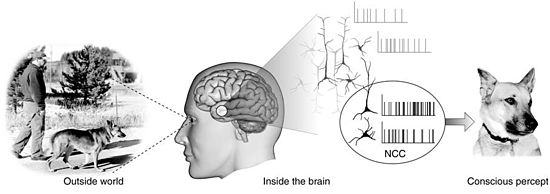 Chapter 4-1: What Is Consciousness?
What does it mean to be conscious, and are there different levels of consciousness?
What is Consciousness?
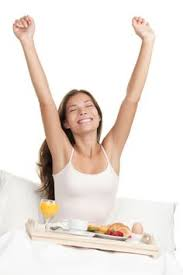 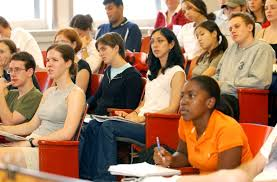 Consciousness: The process underlying the mental model we create of the world of which we are aware. Used to organize human behavior 
Walking Consciousness: State in which thoughts, feelings, and sensations are clear, organized and the person feels alert.
It is also a part of the mind from which we can potentially retrieve a fact, an idea, an emotion, or a memory and combine it with critical thinking.
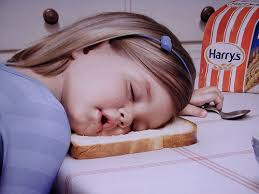 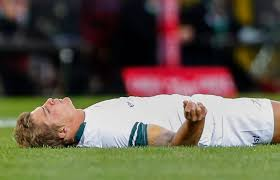 What Does Your Conscious Do?
Our consciousness has 3 main functions:
	1. Consciousness restricts our attention.
	It keeps our brain from being overwhelmed by stimulation by processing things serially and limiting what we notice and think about-this is called selective attention.

	2. Consciousness provides us with a mental “meeting place.” 
	Where sensation combines with memory, emotions and motives-this is the binding problem.
Ex: We know we see an Italian restaurant, taste pizza, and smell pasta. However, we do not know how all of these senses come together to create the one perception of "our" reality
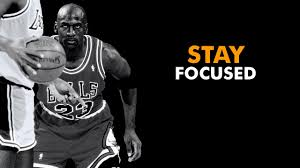 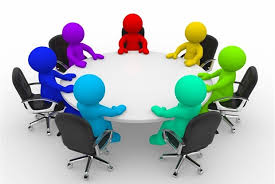 What does your Conscious Do? (Continued)
3. Consciousness allows us to create a mental model of the world that we can manipulate. 
		
Unlike other, simpler organisms, we are not prisoners of the moment: We don’t just act reflexively to stimulation.

Humans are the only animal with the ability to set goals
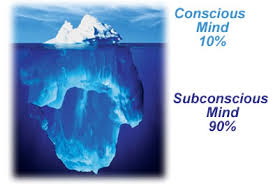 Altered States of Consciousness
Altered State of Consciousness: State in which there is a shift in the quality or pattern of your mental activity. 
Ex: When you are sleep deprived so your thoughts and actions are hazy and disorganized
Divided Conscious awareness: ex talking on your cell phone and driving.
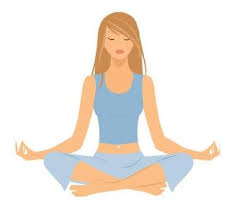 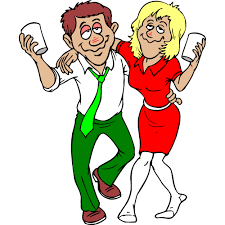 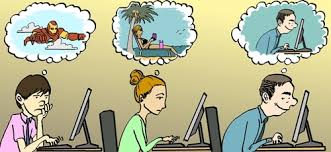 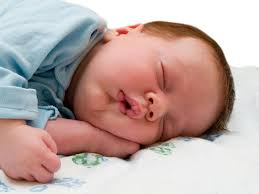 4.2: Altered States of Consciousness: Sleep
Why do people need to sleep and how does sleep work?
The Biology of Sleep
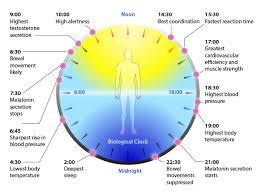 Q: Why do people need to sleep?
A: The human body has “Biological Rhythms” or natural cycles that it most go through, including a sleep-wake cycle which helps the body restore natural properties (as well as consciousness) 
Circadian Rhythms: A cycle of bodily rhythm that occurs over a 24 hour period. 
For most of us this means we will sleep once during every 24 period
Our circadian rhythm (i.e. sleep cycle) is controlled by the brain
Sleep and the Hypothalamus: The Mighty Mite
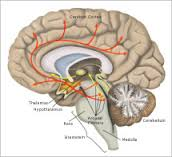 Melatonin: a hormone released by the hypothalamus that helps regulate the human sleep cycle
Superchiasmatic Nucleus: Inside the hypothalamus, sensitive to changes in light 
Body Temperature: Higher temp=more alert, lower temp=less alert
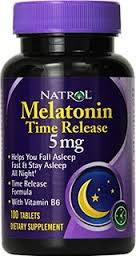 The Price of Not Sleeping
Micro sleeps: Brief sidesteps into sleep lasting only a few seconds 
Sleep Deprivation: A significant loss of sleep, resulting in problems in concentration and irritability 
Effects of missing sleep:
 concentration problems, memory  retention problems inability to do simple tasks.
Symptoms of Sleep Deprivation:
trembling hands, inattention, staring off into space, droopy eyelids and general discomfort
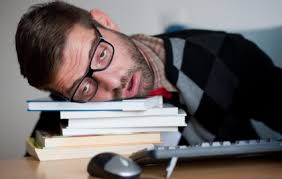 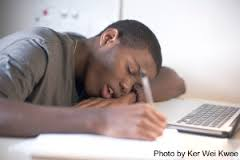 Sleep Theories
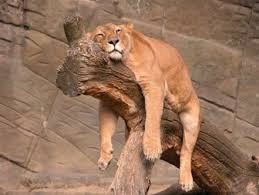 Adaptive Theory of Sleep: Proposes that animals and humans evolved sleep patterns to avoid predators by sleeping when predators are the most active
Ex: Lions sleep 14 hours per day (Few predators) and gazelles sleep 4 hours per day (Many predators)  
Restorative Theory of Sleep: Proposes that sleep is necessary to the physical health of the body and serves to replenish chemicals and repair cellular damage
Ex: Children who are growing need more sleep and children with sleep disruption problems suffer from delays in growth 
Ex: Lions sleep 14 hours per day (Few predators) and gazelles sleep 4 hours per day (Many predators)
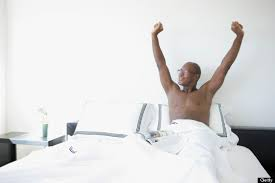 How Much Sleep do We Need?
Amount of sleep needed varies with age and inherited sleep needs
Most adults need about 7-9 hours in a 24 hour period
Children need about 8-12 hours and teenagers need around 8-10
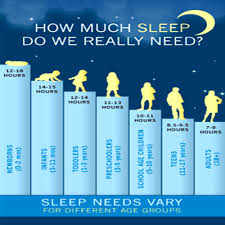 Ted Talk: Why do we sleep? Questions
1) How much time do “average” people spend sleeping in their lifetimes?
2) Describe the three of the ideas that the narrator poses to answer the question. Why do we need sleep?
Restoration:
Conservation:
Processing and Memory Consolidation:
3) Of these 3 which do you think is the most likely? Explain.
4) What are some common problems caused by sleep deprivation?
5) Debunk one “sleep myth”. 
6) Describe the connection between sleep and mental illness.
Brain Games: Sleep
While watching the following episode of Brain Games, record the following in your notebook 

1) What is the importance of sleep 

2) Describe at least two “Brain Games” or “Experiments” that the hosts did and explain their relevance to the study of sleep.
Homework
Notes: Finish 4-2 (If not finished in class) Chapter 4-3 Stages of Sleep 
Vocabulary: 4-1-4-3
TED Talk Summary/Questions (In Notebook): Why do we sleep? (Ted Talk link on Website)
Ted Talks Questions: How do you explain Consciousness?
1) Describe the movie analogy that Mr. Chalmers uses to explain consciousness
2) How does Mr. Chalmers suggest that we “bring consciousness into science”? 
3) Describe his two “crazy” ideas: The fundamental one and the Universal one
4) Based on his ideas and research on consciousness, create your own definition of consciousness? How could we test for your idea? Be prepared to share out these ideas
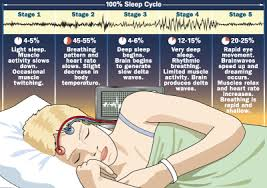 Chapter 4-3: Stages of Sleep
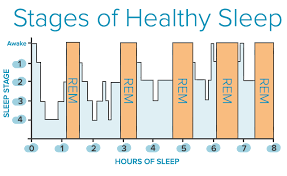 The Stages of Sleep
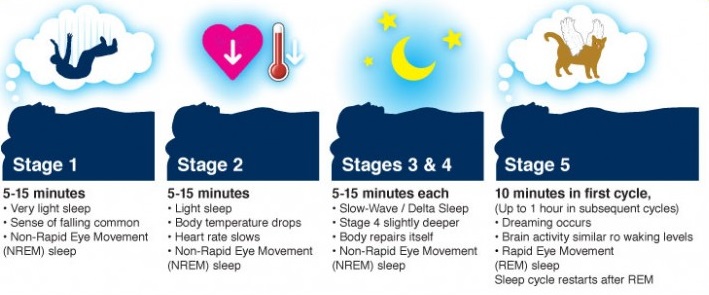 Types of Sleep
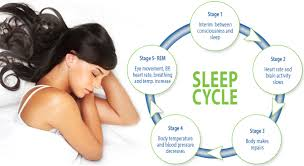 There are two kinds of sleep:
REM (Rapid Eye Movement) Sleep: stage of sleep in which the eyes move rapidly under the eyelids and the person is typically experiencing a dream
During REM sleep our voluntary muscles are inhibited and we experiences very little movement 
Non-REM Sleep: any stages of sleep that do not include REM sleep
Non-REM sleep is deeper and person is free to move around
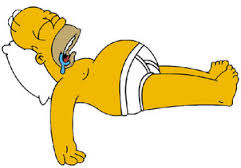 Stages of Sleep: Brain Waves
Beta Waves: Small, fast waves that indicate alertness and mental activity
Alpha Waves: Larger, Slower brain waves that indicate relaxation or light sleep 
Theta Waves: Very large, very slow waves that indicate the early stages of sleep 
Delta Waves: Long, Slow Brain waves that indicate the deepest stages of sleep
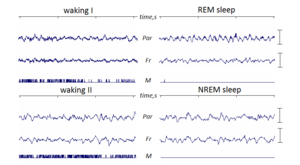 Stages of Sleep: Stage One
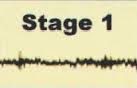 Non-REM stage one: Light Sleep: 
If awakened often don’t believe you were actually asleep
May experience vivid visual events called hypnagogic images 
Hypnic Jerk: Sudden “jerk” of the extremities or falling sensation
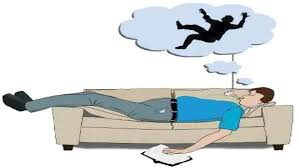 Stages of Sleep: Stage Two
Non-REM Stage 2: Drifting into deeper sleep 
Conditions of stage two sleep 
Body temperature drops
Heart rate slows
Breathing shallows 
Sleep Spindles: Brief bursts of activity lasting for a few seconds 
Dominated by theta waves
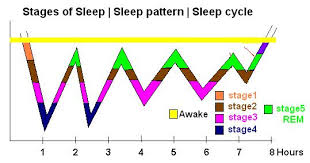 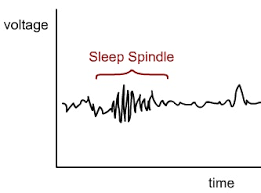 Stages three and four
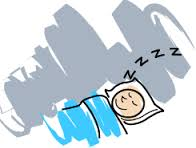 Non REM stages 3 &4: Deep Sleep 
Stage three is made up of 20%-50% Delta Waves 
Stage four is over 50% Delta waves 
Stage 3 & 4 Conditions 
Growth hormones activated 
Lowest functional level of body
Hard to awaken
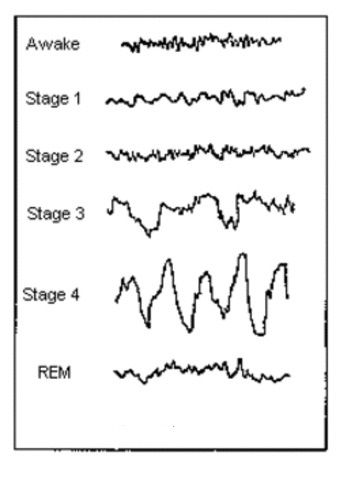 REM Sleep
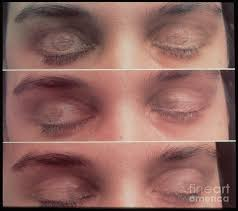 Reached at the top of sleep cycle (1,2,3,4,3,2,1REM, 1, 2, 3, 4) 
Conditions of REM Sleep
Body temperature near waking levels
Eyes move rapidly under the eyelids
Heart beats faster 
Most dreams occur in REM stage
REM Paralysis: The inability of the voluntary muscles to move during REM sleep
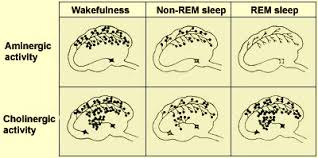 The need for REM Sleep
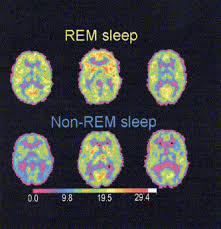 REM and NREM sleep serve different purposes 
Physically demanding day=more NREM sleep 
Emotionally demanding day= more REM sleep 
REM Rebound: Increased amounts of REM sleep after being deprived of REM sleep on earlier nights
Do Now
Give a short definition/explanation of each stage of sleep 
 Stage 1
Stage 2
Stage 3
Stage 4
REM Sleep 
2. What does the sleep cycle look like? What order do the stages go in?
Video Questions: Top 10 Sleep bizarre sleep Disorders
1) Describe each of the disorders as they are described in the video. 

2) Which Sleep Disorder do you find craziest or most bizarre? Explain your answer
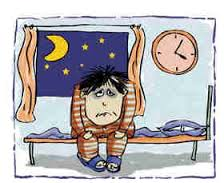 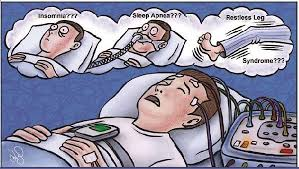 4.4: Sleep Disorders
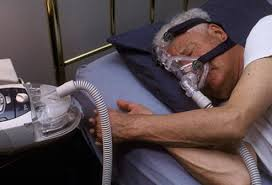 How do sleep disorders interfere with normal sleep?
Nightmares and REM Behavior Disorder
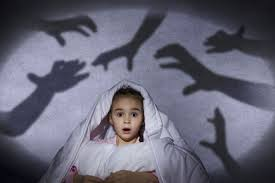 Nightmares: Bad dreams occurring during sleep
More common in children than adults
REM Behavior Disorder: A rare disorder in which the mechanism that blocks the movement of the voluntary muscles fails, allowing the person to thrash around and even get up and act out nightmares 
Usually seen in men over 60
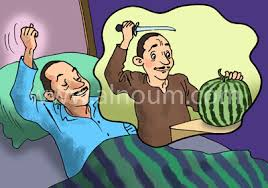 Stage four sleep Disorders
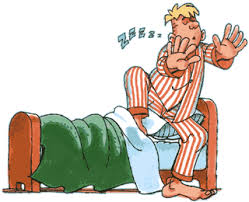 Sleepwalking (Somnambulism): Occurs during deep sleep, an episode of moving around or walking in one’s sleep 
More common in childhood than adulthood. 
Night Terrors: Disorder in which the person experiences extreme fear and screams or runs around during sleep without waking fully. 
More likely in children than adults 
Tend to disappear as children age
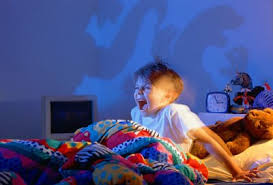 Nightmare vs night terrors: What’s the difference?
Nightmare
Night Terrors
Remembered immediately upon waking
Will be able to wake immediately and talk about the dream  
No crying or movement 
Occurs in REM sleep
Will not remember when awoken 
Will not be able to wake suddenly or talk about the dream 
Crying and Increased respiration 
Occurs in deep sleep
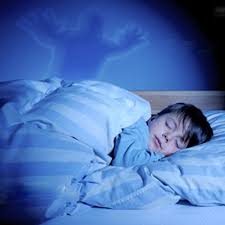 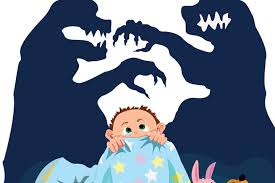 Insomnia
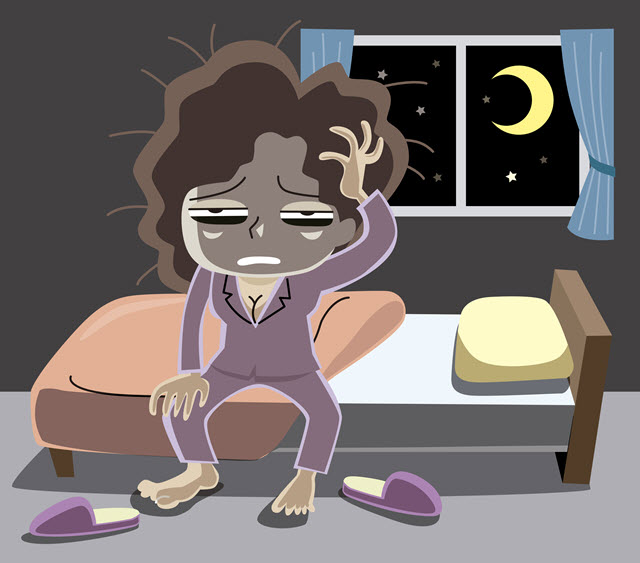 Insomnia: The inability to get sleep, stay asleep or get a good quality of sleep
Common Causes of Insomnia: 
Psychological: worrying, trying to hard to sleep, anxiety 
Physiological: Too much caffeine, indigestion, general aches and pains.

What are some simple tips to deal with insomnia?
Sleep Apnea
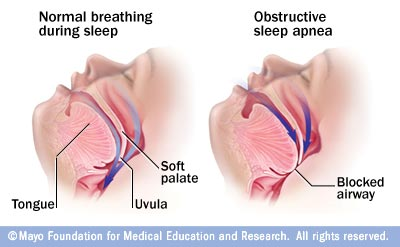 Sleep Apnea: Disorder in which a person stops breathing for nearly half a minute or more. Generalized by loud, non-rhythmic snoring, followed by silence and gasping for air.
Causes sleep deprivation and heart problems
Treatment: 
Continuous Positive Airway Pressure (CPAP) device
Surgery to open the Uvula
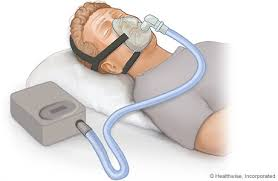 Narcolepsy
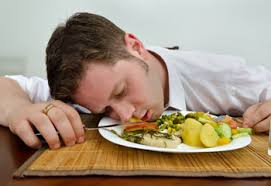 Narcolepsy: Sleep disorder in which a person falls immediately into REM sleep during the day without warning.
Often onset by a stressful event or series of strong emotions
Excessive daytime sleepiness occurring at inappropriate times and places 
Cataplexy: Sudden loss of muscle tone
Also may have hypnogogic images
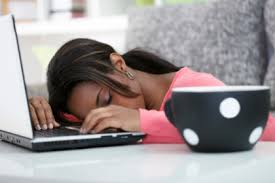 Sleep disorders Chart
IS it real? Extreme Sleepwalking and Sleep Homicide?
We are going to be watching a Documentary that looks at cases of “extreme sleepwalking”. 
In your notebook your job is to write down “Evidence” to answer the essential question: 
	Extreme Sleepwalking and Sleep Homicide, is it real? 
Your evidence should be organized into a table or chart that proves
Example Evidence Chart: Is sleep homicide real?
Homework
Finish Essential Question in notebook if not completed in class?
Read: Psychology in the News (pg. 144) and answer questions (In notebook) 
Vocabulary 4-4 
Dream Journal (Due December 14th and/or 15th)
Do Now
1) Why do you think humans dream?

2) What do you think effects what/how we dream?
Video Questions: Why do we dream?
The video will give a list of “reasons” why we dream. Record each reason and give a short description of each:
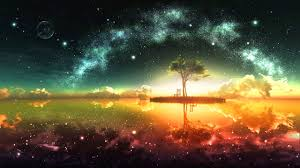 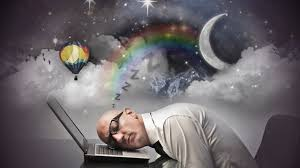 4.5: Dreams
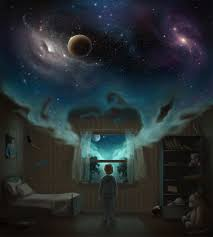 Why do people dream and what do they dream about?
Why do we dream?: theories
There are several theories about why humans (and animals) experience dreams: 
Freuds theory of wish fulfillment
Information Process Theory 
Physiological Function 
Activation Synthesis Theory
Cognitive Development Theory
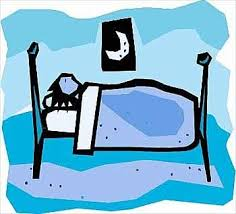 Freud’s interpretation: Dreams as wish fulfillment
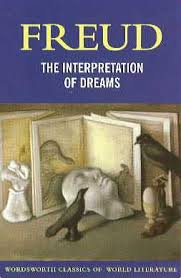 Freud believed that problems stem from the unconscious mind (repressed events, traumas)
Freud used symbolism to interpret how dreams were linked to unconscious 
Manifest Content: The actual content of the dream
Example: Chad dreams he is trying to climb out of a bathtub. Manifest content is Chad trying to climb out of a bathtub
Latent Content: The hidden meaning of the dream
Example: The bathtub symbolizes birth, the water symbolizes the womb of his mother. Chad is trying to escape his mother’s womb in the dream (repressed unconscious memory)
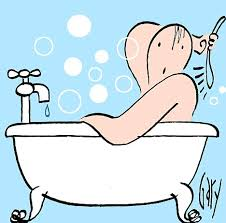 Dreams: Information Processing
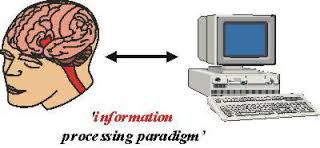 Some researchers theorize that dreams are the brains way of sifting, sorting and fixes our daily experiences in our memory. 
This could explain why REM sleep and memory retention are so linked
Problems with Information Processing theory: 
Why do humans dream about things they have never seen or experiences?
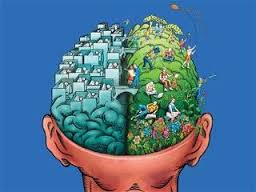 Activation-synthesis Hypothesis
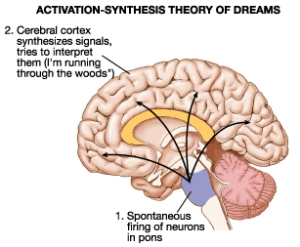 PET scans show that dreams are a product of the pons: 
Inhibits the neurotransmitters that allow movement
Send other random signals to the areas of the cortex that interpret sensory information 
Brain synthesizes an explanation of these random signals using memories and other stored information in the brain:  this is the Activation-Synthesis Hypothesis
Activation-Information-Mode Model: Revised version of the Activation Synthesis Explanation of dreams in which information that is accessed during waking hours can have an influence on synthesis of dreams
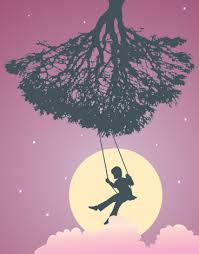 What do people dream about?
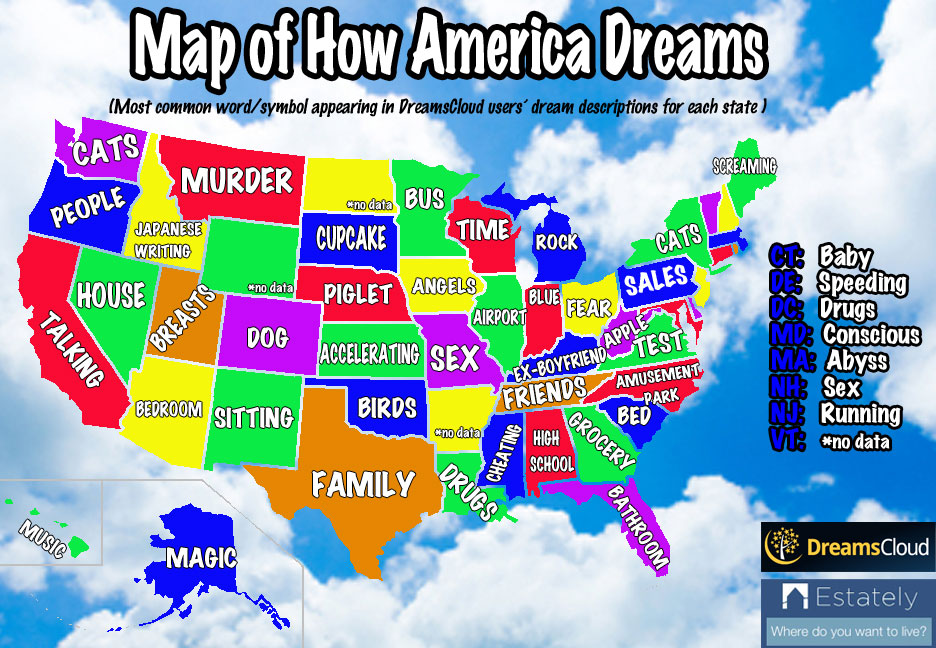 Most dreams reflect everyday life
Most dreams are in color 
Those born before color TV will dream in B&W 
Cultural differences: 
US: High levels of aggression vs Netherlands: Low levels of aggression
Gender differences in dreams
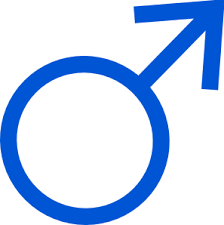 Females
Males
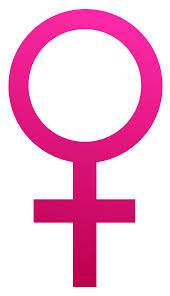 Tend to dream about males and females equally
Rarely physically aggressive , but often victims of aggression
Common dream themes: People they know, personal appearance concerns, family and home 
More romantic dreams: usually with someone they know.
Tend to dream more commonly about males 
Higher levels of physical aggression as the aggressor 
Common dream themes: outdoor, unfamiliar setting, involve weapons, tools, cars and roads 
More sexual dreams: usually with unknown and attractive partners
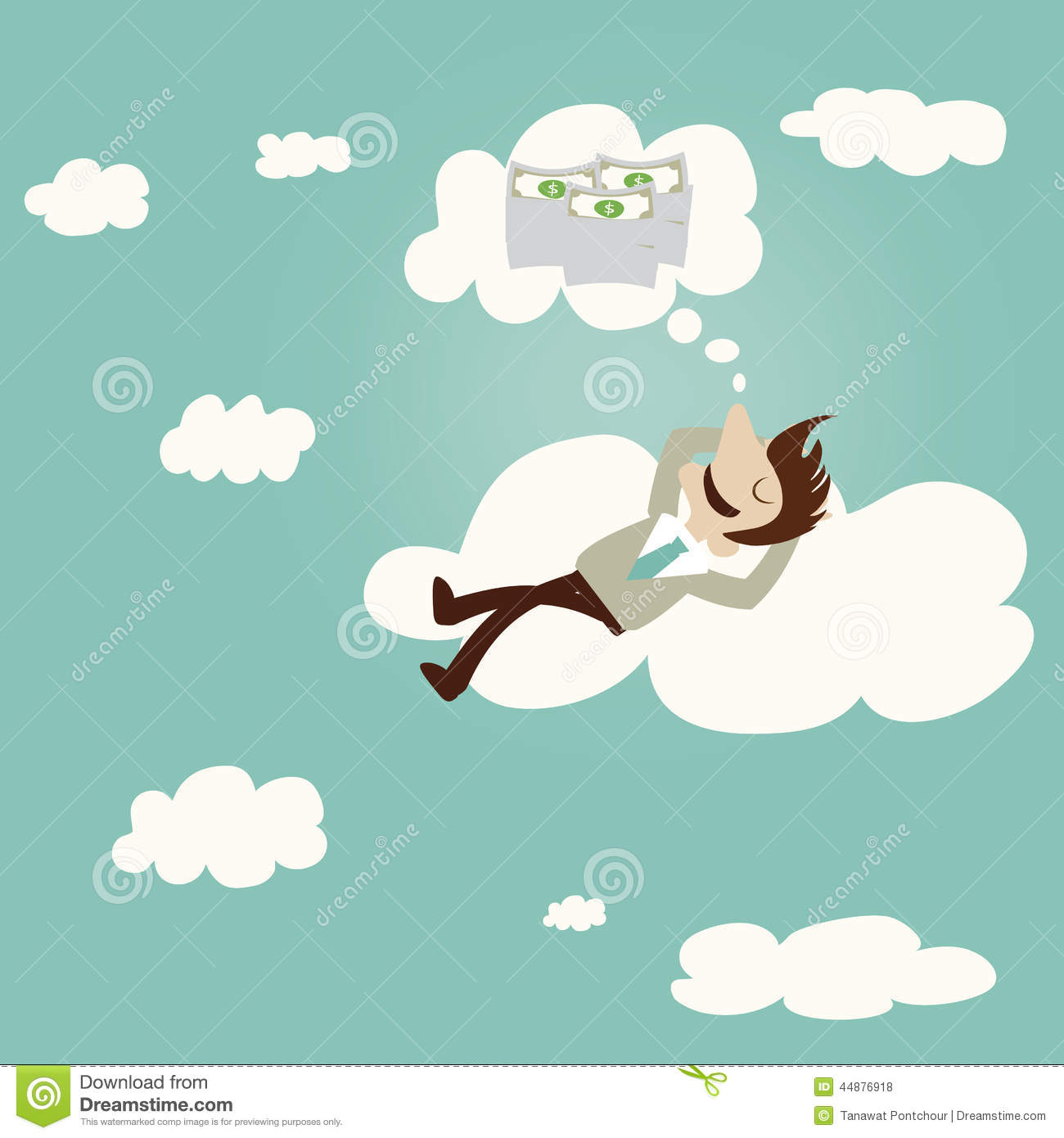 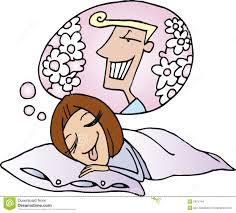 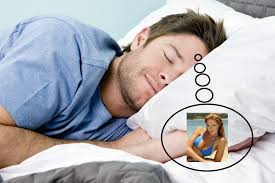 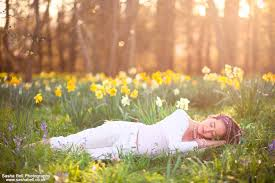 Most Common Dreams and meanings
The video is going to give you the top 10 most common dreams and their meanings. You should make a chart or list of each dream and a short explanation of the dream meaning. You will need this information for the next activity.
In Class: Dream Interpretation
You have been given a case study, outlining 4 dreams that Debbie, a high school senior, has recorded in her dream journal. Read the information about Debbie to get a better feel for her background
You have been hired as Debbie’s psychologist who needs to help Debbie interpret her dreams (using the concepts/theories discussed today in class. 
You need to answer the following 3 questions for your dream analysis: 
1) What themes can you identify in Debbie’s Dreams? How can you relate the themes to Debbie’s life? 
2)Identify the Latent and Manifest Content of each dream.
3) Explain why Debbie might be having these dreams? These don’t need to be scientific (It’s okay to guess, just use evidence). Base your analysis off the themes from your notes, videos or past knowledge/experiences
Homework
Finish Dream Case Study (In notebook) 
Read and take notes on chapter 4-6: Hypnosis 
Vocabulary 4-5 and 4-6 
Work on Dream Journals
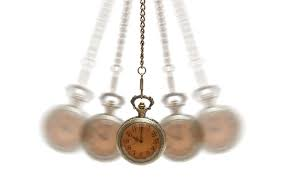 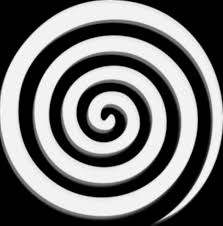 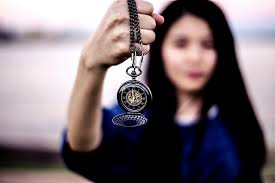 4.6: Altered States: Hypnosis
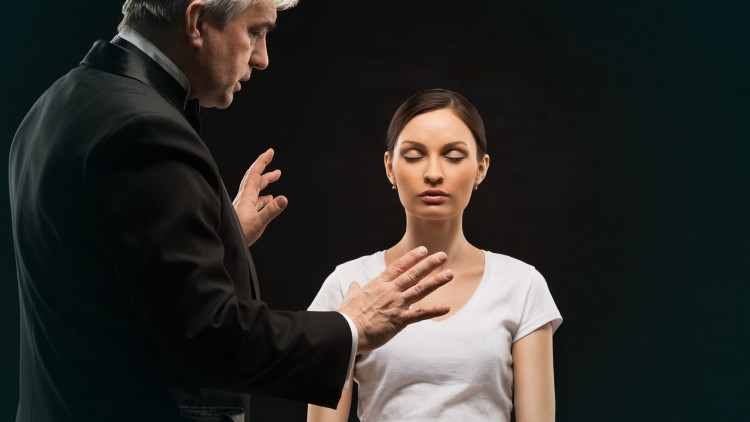 How does hypnosis affect consciousness?
Steps in Hypnotic induction
Hypnosis while it varies in style, will always use the 4 following steps 
1. The hypnotist tells the person to focus on what is being said 
2. The person is told to relax and feel tired
3. The hypnotist tells the person to “let go” and accept suggestions easily
4. The person is told to use vivid imagination
The key to hypnosis seems to be a heightened state of suggestibility
Only 80% of people can be hypnotized and only 40% make “good hypnotic subjects
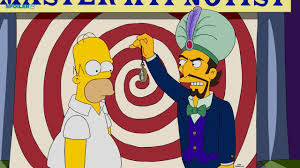 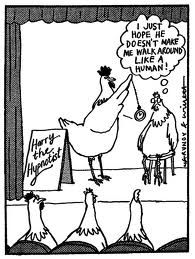 hypnotic Susceptibility
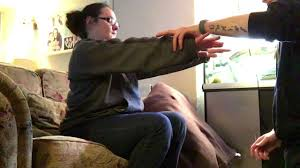 The key to hypnosis seems to be a heightened state of suggestibility
Only 80% of people can be hypnotized and only 40% make “good hypnotic subjects 
Usually people who fantasize a lot, daydream and have vivid imaginations are more susceptible to hypnosis than others 
To test hypnotic susceptibility, hypnotists use a list of ordered suggestions
The more suggestions that the person responds to the more susceptible they are.
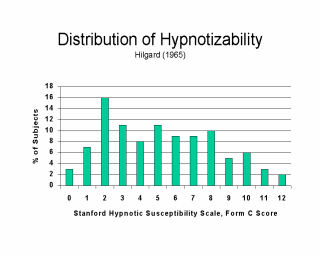 Stanford Hypnotic susceptibility scale (Form A)
Fact or myth: What can Hypnosis really do?
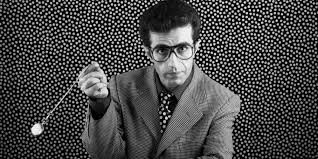 Despite popular belief, people can not be hypnotized against their will
Basic suggestion Effect: The tendency for hypnotized people to act as though their behavior is automatic and is out of their control. 
Controversial when used in therapy to “recover” repressed memories.
Most successful at helping people to relax and control pain.
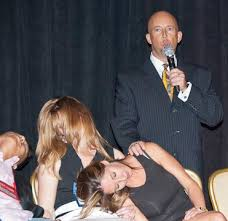 Theories of Hypnosis
Hypnosis as dissociation: The hidden observer
Hypnosis as social role playing: The social-cognitive explanation
Ernest Hilgard( 1991)
Hypnosis works only on the immediate conscious mind of a person 
Part of the mind remains aware of what is going on (hidden observer)
Similar disassociation when you drive somewhere familiar and forgot how you got there.
Sarbin and Coe (1972)
Assumes that people who are hypnotized are not in an altered state but are merely playing the role expected of them in the situation. 
Sometimes the subjects are unaware that they are role playing
Do Now
1) What is addiction?

2) What types of things can people be addicted to?

3) How can someone become addicted? Is addiction biological? Psychological? Or Both?
Video questions: TED talkEverything you think you know about addiction is wrong
Why did the narrator decide to begin studying addiction? 
What does the author “think” that we know about addiction? 
Describe Bruce Alexander’s experiment with rats and drug water? How does this experiment describe the relationship between addiction and environment? 
Why does the narrator suggest we should call addiction “bonding”?
How does our public policy on drugs in the United States effect people suffering from addiction?
How can we use this information about drugs and addiction in the field of psychology (or education or public policy) to better address problems of addiction in our society?
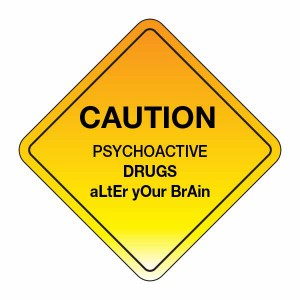 4.7: Altered States- Psychoactive Drugs
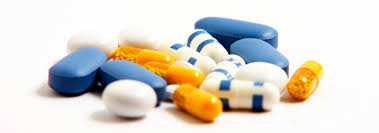 What are psychoactive drugs? What is the difference between a psychological and a physical drug dependency?
Psychoactive Drugs: AN Overview
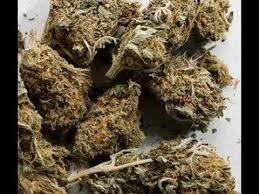 Psychoactive Drugs: Drugs that alter thinking, perception and memory 
Some psychoactive drugs allow for sedation (operations), others deal with pain from injuries and disease, or help control conditions such as sleep and attention deficit disorders 
Misuse/ or “pleasure” use of these drugs pose serious health risks including physical and psychological dependence, drug abuse and/or drug overdose
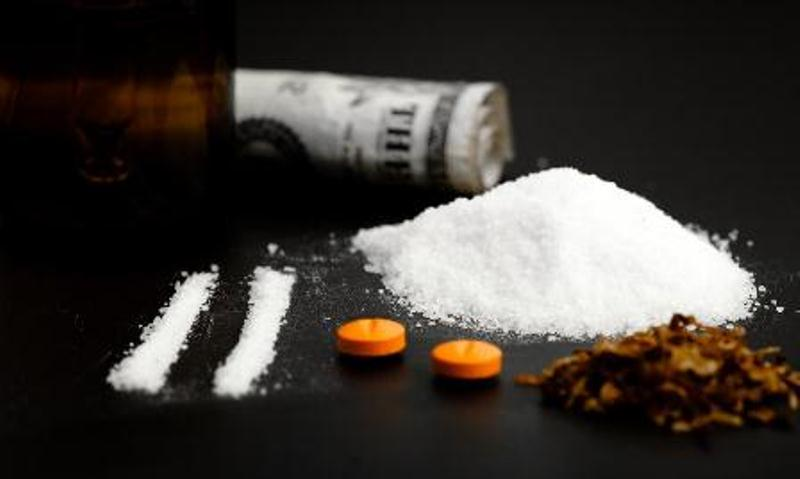 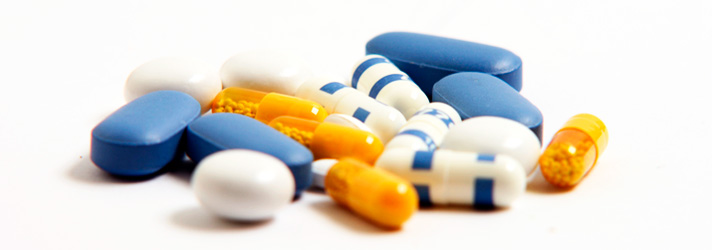 Physical vs psychological dependencies
Physical Dependence
Psychological Dependence
Condition occurring when a person’s body becomes unable to function normally without at particular drug
Signs of Physical Dependence: 
Drug Tolerance: As a person continues to use a drug, a larger and larger dose of the drug are needed to achieve the same initial effects of the drug 
Withdrawal: Physical symptoms when a body is denied access to an addictive drug it has been dependent on. Symptoms may include nausea, pain, tremors, crankiness, and high blood pressure. 
Negative Reinforcement: the tendency to continue a behavior that leads to the removal or escape from unpleasant circumstances or sensations
A feeling that a drug is needed to continue a feeling of emotional or psychological well-being. 
Rather than a physical need for the drug, the person will continue to use it because they think or feel like they need it 
Positive Reinforcement: tendency of a behavior to strengthen when followed by pleasurable consequences
Not all drugs can cause a physical dependence, but any drug can cause a psychological dependence
Withdrawal Symptoms Video
As you watch the short video on withdrawal symptoms, describe what you see in your notebook
Major drug categories
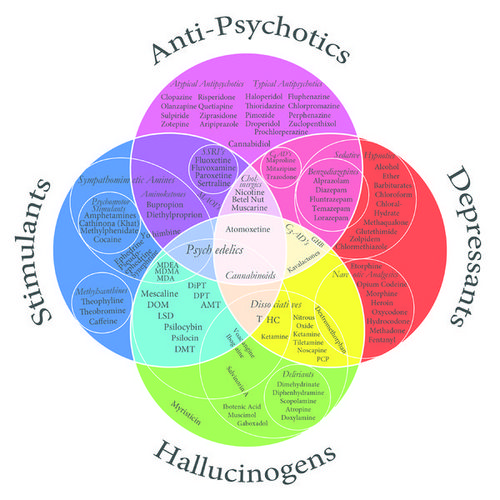 Stimulants: Drugs that increase the functioning of the nervous system
Depressants: Drugs that decrease the functioning of the nervous system 
Narcotics: Painkilling depressant drugs derived from the opium poppy
Hallucinogens: Drugs that alter perception and may cause hallucinations
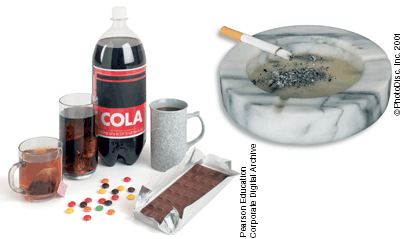 4.8: Stimulants and depressants
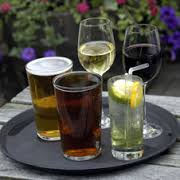 How do stimulants and depressants affect consciousness and what are the dangers associated with them?
Stimulants: Amphetamines
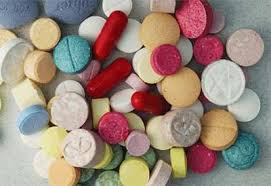 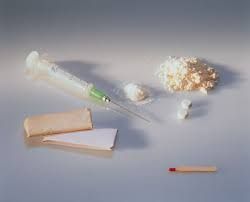 Stimulants: Cocaine
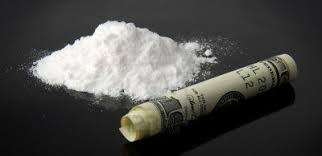 Signs of physical dependency: Cocaine
1. Compulsive Use: If cocaine is available, the person has to use it. He or she can’t say no to it 
2. Loss of Control: Once people start using it they can’t stop until it is all gone or until they have exhausted themselves to the point where they can no longer function 
3. Disregard for the consequences of use: Cocaine addicts will lie, cheat, steal, lose jobs, damage, break up relationships, use rent money to buy cocaine
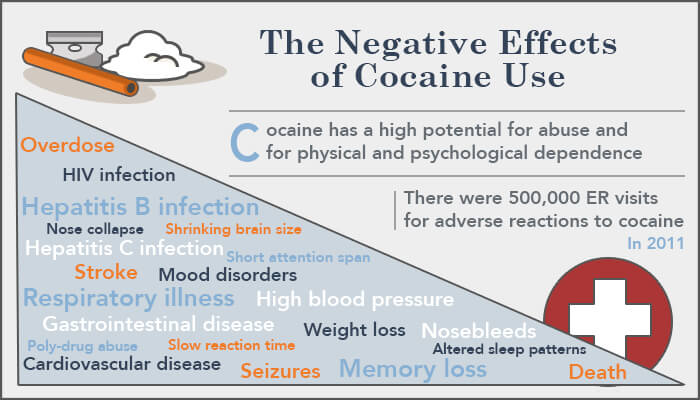 Stimulants: Nicotine and Caffeine
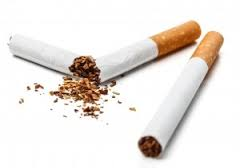 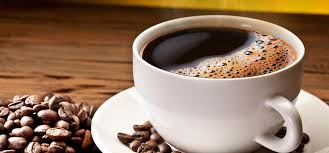 Depressants: Barbiturates and benzodiazepines
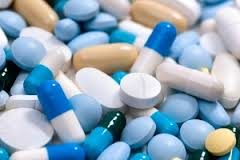 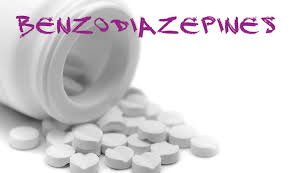 Depressants: Alcohol
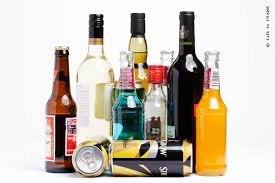 Alcohol Effects and Disorders 
Binge Drinking: Drinking a large amount (more than 4-5 drinks) within a limited period of time
Alcoholism: an addiction to the consumption of alcoholic liquor or the mental illness and compulsive behavior resulting from alcohol dependency
Korsakoff’s Syndrome: a form of dementia brought about by a severe vitamin B1 deficiency (when you drink instead of eating)
Blood Alcohol level and behaviors
Blood alcohol levels and behaviors (Continued)
One Drink=1/2 ounce of alcohol 
	I can of beer (12 oz.=4-5% alcohol) 
	1 glass of wine (4 oz.= 12% alcohol) 
	1 shot of most liquors (1 oz.=40-50% alcohol)
Homework
Finish Stimulants and Depressants case study if not completed in class .
Mouse Party Webquest (Due next class) 
Vocabulary 4-8 and 4-9
Reminders: 
Vocab cards due Monday 12/13 (A Day) and Tuesday 12/14 (B Day) 
Dream Journal and Reflection due 12/15 (A Day) and 12/16 (B Day) 
Notebooks due and Final Exam due 12/20 (B Day) and 12/21 (A Day)
Stimulants and depressants: Case study questions
Read through the list of case studies provided all involving use of stimulant and/or depressant drugs discussed in class today. Your job today is to play the role of a drug/addiction counselor or psychologist and use your knowledge of psychoactive drugs, stimulants and depressants to best answer the questions you have been provided. 
Use your common knowledge about drug dependancies,  as well common uses and effects of different drugs to help answer the questions  in your notebook. 
Be prepared to discuss your answers (either at the end of class or beginning of class depending on time)
Do now
1) Describe the difference between a stimulant and a depressant. 


2) Why do you think that people can feel the same effects from opposite drugs? (IE: saying that alcohol makes you happy and uninhibited and getting the same feeling from cocaine)?
Graphic Organizer: Your Brain on Drugs
Depressants:  Alcohol
Stimulants: Caffeine
Why are opiods so addicting?
Drugs derived from the poppy seed or opiates (ocycontin, heroin, morphine) are considered to be the most addicting and also most deadly drugs that exist. 
What makes opiates so addicting? As you watch the one minute video, write a short summary of the reasoning.
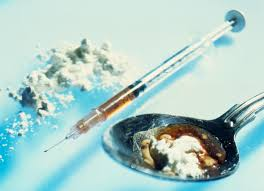 4.9: Narcotics and hallucinogens
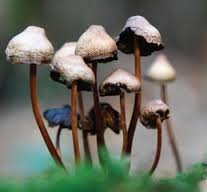 What are some of the effects and dangers of using narcotics and hallucinogens?
Narcotics and opium
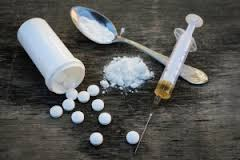 Narcotics: A class of drugs that suppress the sensation of pain by binding to and stimulating the nervous system’s natural receptor sites for endorphins. Narcotics slow the action of the nervous system. 
Combining narcotics with depressants can be deadly
Opium: A substance derived from the opium poppy from which all narcotic drugs are derived. Often these drugs are referred to as opiates.
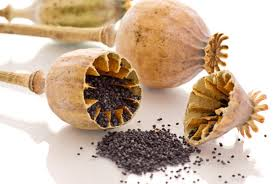 Narcotics: Morphine and Heroin
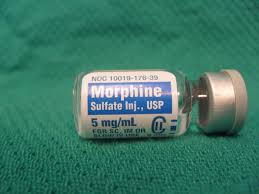 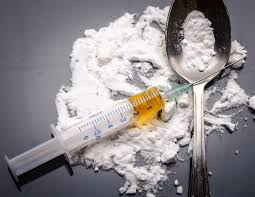 A day in the life of a heroin addict: Video
Using the video, describe the symptoms and conditions of the Heroin addict. 

What might be some signs to look for of someone suffering from a heroin addiction? What are some possible reasons that someone would succumb to a heroin addiction.
Hallucinogens:
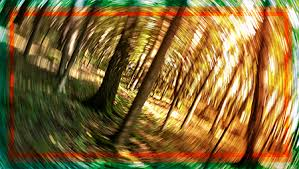 Hallucinogens: Drugs that alter the interpretation of sensations and perceptions of reality
Hallucinations: False sensory perceptions that are experienced 
Two types of Hallucinogens:  Laboratory Drugs and Natural Drugs
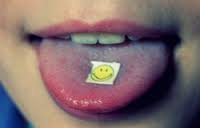 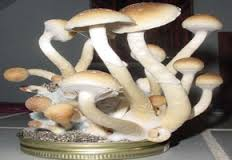 Manufactured Hallucinogens: LSD and PCP
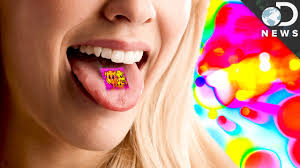 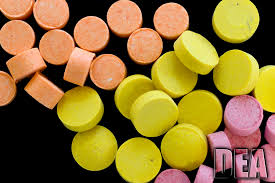 Manufactured Hallucinogens: MDMA (Ecstasy)
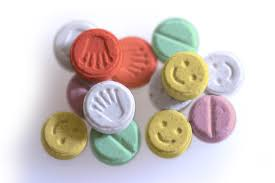 Non manufactured Hallucinogens: Mescaline and Psilocybin
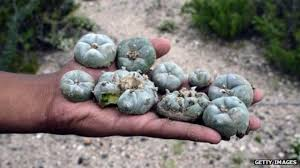 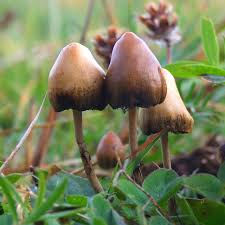 Non-manufactured Hallucinogen: Marijuana
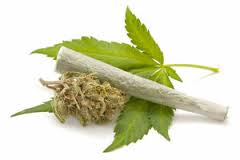 Your brain on drugs pt II
Hallucinogens: MDMA and Marijuana
Opiates: Heroin
Activity: The psychology of drugs and disorders
The handout you have been provided gives a list of 12 hypothetical scenarios involving the use of psychoactive drugs. 
Your job is to use your knowledge from chapters 4-7-4.9 to answer questions and help to diagnose the drug disorders and problems faced by the case studies provided. Answer these in your notebook and we will discuss the answers in class on Monday. 
It is possible that there will be more than one way to answer the question, so what is most important is that you can JUSTIFY your answers with facts and information from the notes and videos.
States of consciousness Charades!
Game Time!!!!!: Time to put your Chapter 4 Knowledge to the test (and compete for bonus points)
The class will be divided into two teams. Each team will send one representative at a time to the front of the class. The representative will pick a vocabulary term that they will need to act out and give clues.  The representative may act out, give examples, clues or suggestions to help their team guess the vocabulary term. They may not spell the term or use the word in their description. 
If the team does not guess after 90 seconds the second team will have the opportunity to steal. 
The team with the most points at the end of the period win 5 bonus points applied towards the final exam.
Homework
Notes on Chapter 4-10 (Sleep Deprivation) 
Finish Drugs and Disorders Assignment if not completed in class. 
Vocab 4-9 and 4-10 
Vocab cards Ch 3 and 4 due next class
Dream Journal/Reflections
Due 12/15 (A) and 12/16 (B)
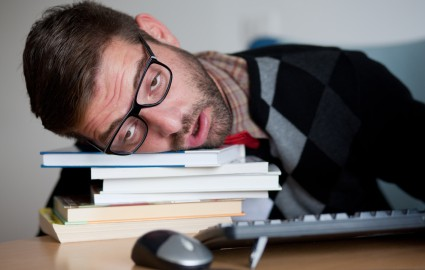 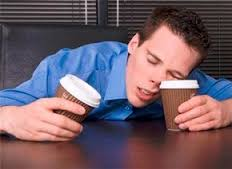 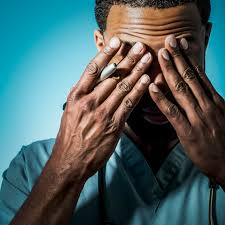 4.10: Sleep Deprivation
How serious is the problem of sleep deprivation?
Signs of Sleep Deprivation
You may be sleep deprived if: 
You actually need your alarm clock to wake up 
Find getting out of bed in the morning as a struggle
Feel tired, irritable or stressed out for much of the day 
Struggle to concentrate or remember things
Fall asleep watching TC, in meetings, lectures or warm rooms
Fall asleep after heavy meals or a low dose of alcohol
Fall asleep within 5 minutes of getting into bed
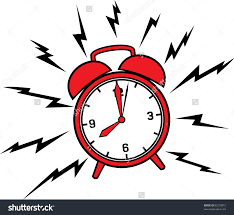 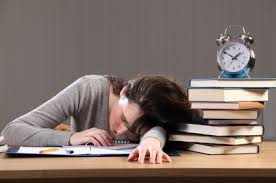 Causes of Sleep Deprivation
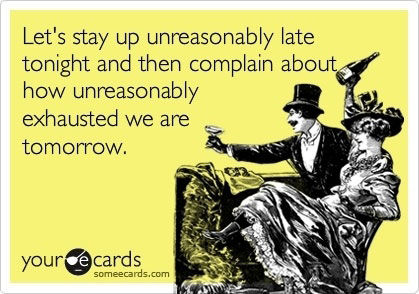 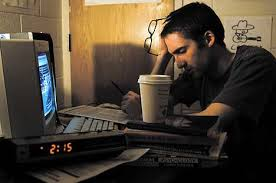 Sleep disorders (sleep apnea, narcolepsy, night terrors etc…) 
Refusing to go to sleep at a reasonable time so you can get 8+ hours of sleep 
Worry, Stress, anxiety
Some medications interfere with sleep  (ex: Decongestants,
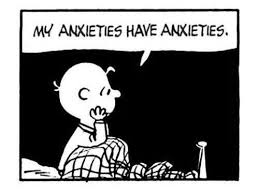 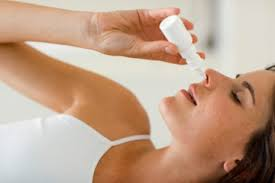 How widespread is sleep deprivation?
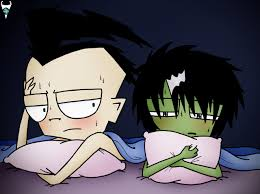 55% of drowsy driving fatalities occur under the age of 25
56% of the adult population reports that daytime drowsiness is a problem
In a study of 1,000 people who reported daytime drowsiness, 34% were found to be dangerously sleepy
30-40% of heavy truck accidents are linked to driver fatigue
Sleep deprivation was one of the main factors in such disasters such as: The Challenger Explosion, The Exxon Valdez Oil Spill and the Chernobyl explosion
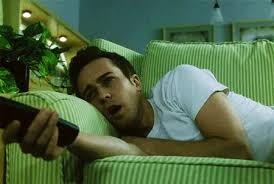